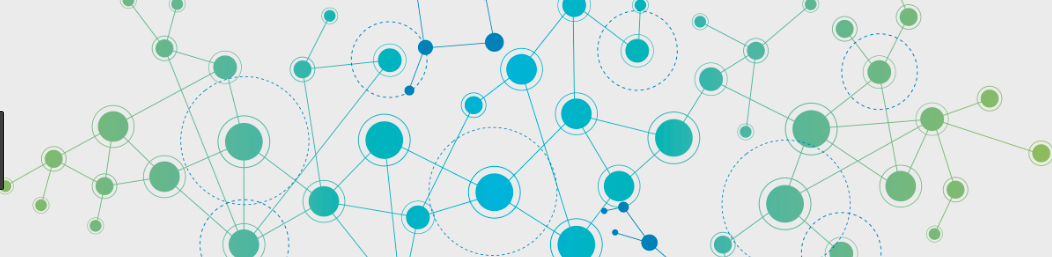 Kent Transition Agency Network
October 2, 2018
Employment Focus
Kent Transition Agency Network Purpose
The Kent Transition Agency Network provides a place for representatives from community agencies and schools, that serve individuals with special needs, to share information, learn from each other, coordinate their efforts and find ways to have greater impact together on improving postsecondary outcomes for students.
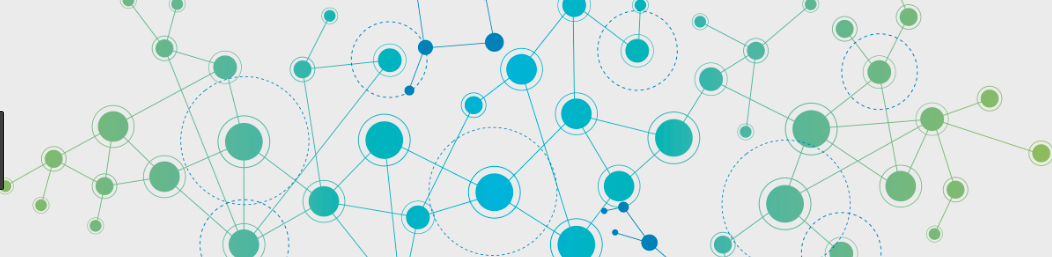 Agenda
12:00-12:30
Lunch and Networking
12:30-2:00 – Agency and School Staff
Identify Barriers
Share Successful Practices
Discuss Innovative Ideas
Set Goals
2:00-3:00 – School Staff
Transition Updates
Professional Learning
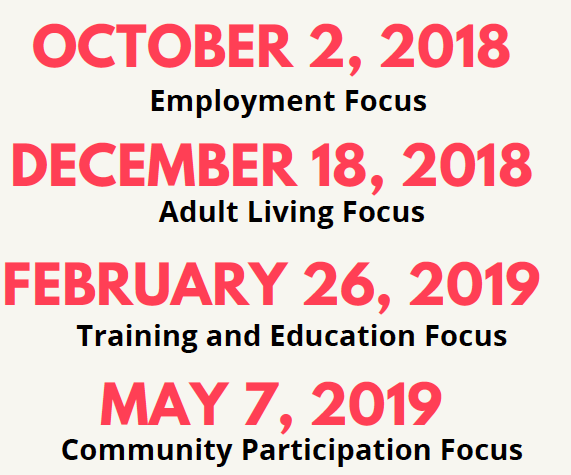 Employability Statistics National Longitudinal Transition Study (NLTS)
Employment during the years identified as emerging adulthood is associated with differences in psychological well-being and improved chances for a higher quality of life.
Young adults with learning disabilities (79 percent) were more likely to have a paid job than were those with 
deaf-blindness (30 percent), 
orthopedic impairments (38 percent), 
visual impairments (40 percent), 
traumatic brain injuries (44 percent), 
autism(45 percent), 
cognitive impairment (46 percent), or 
multiple disabilities (46 percent)
People with disabilities have a much higher unemployment rate than the overall population
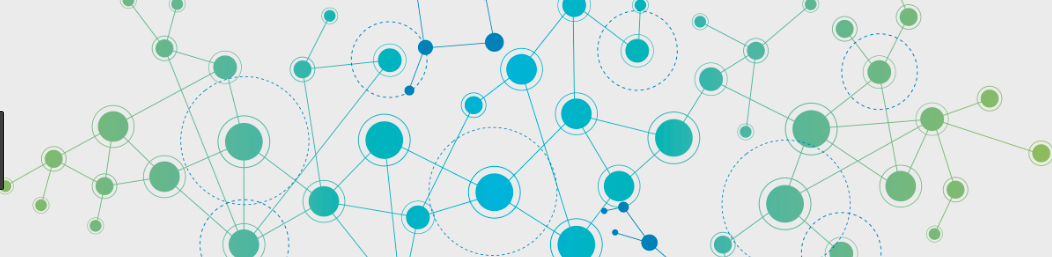 Employment
Barriers
Successful Practices
Innovative Ideas
Goals – Next Steps
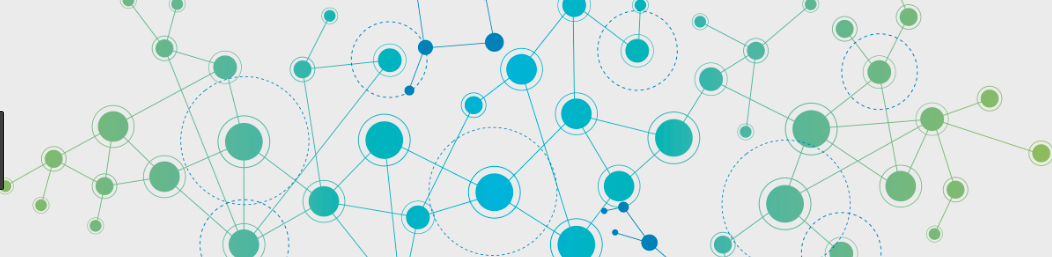 School Staff
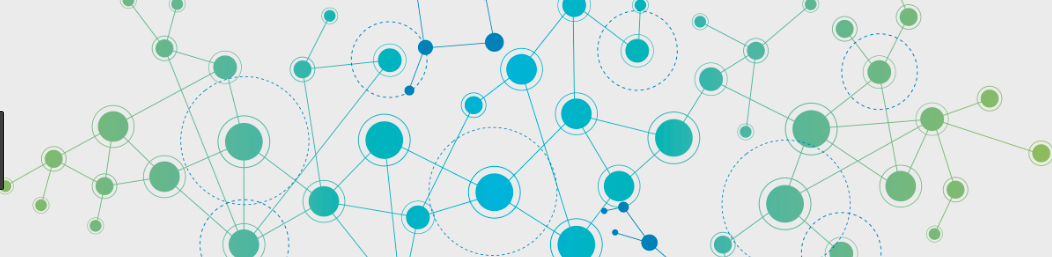 Technical Assistance – B-13 Guidance
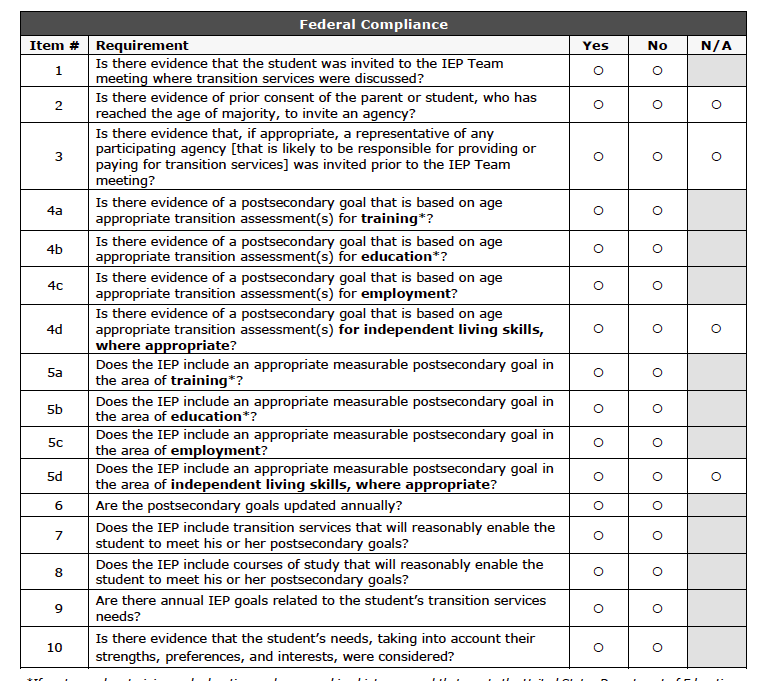 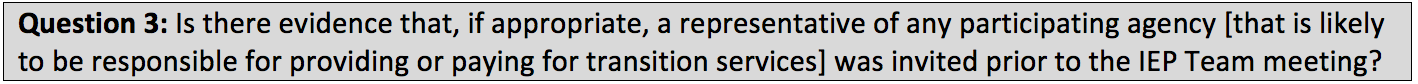 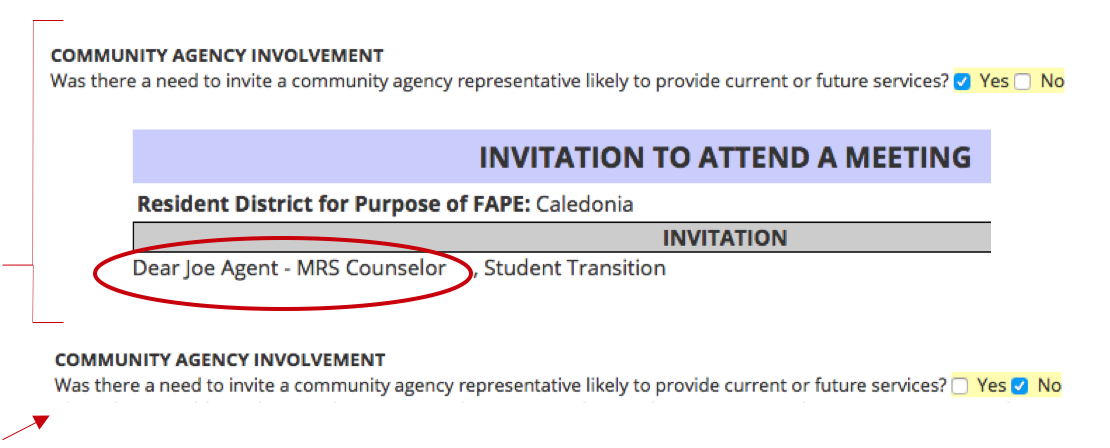 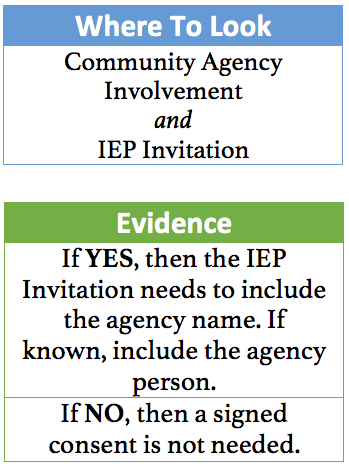 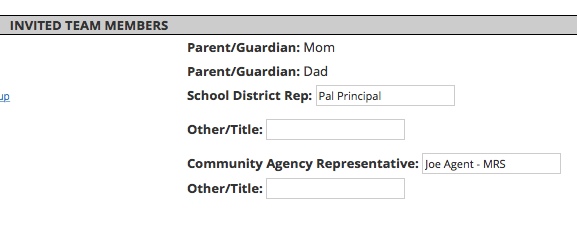 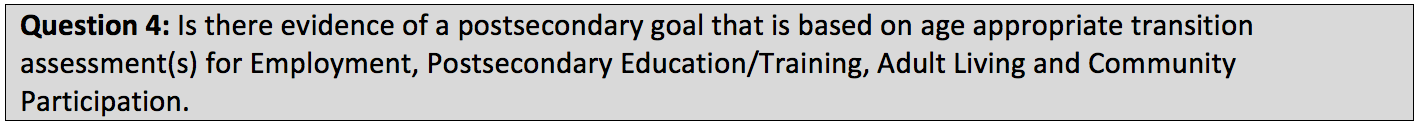 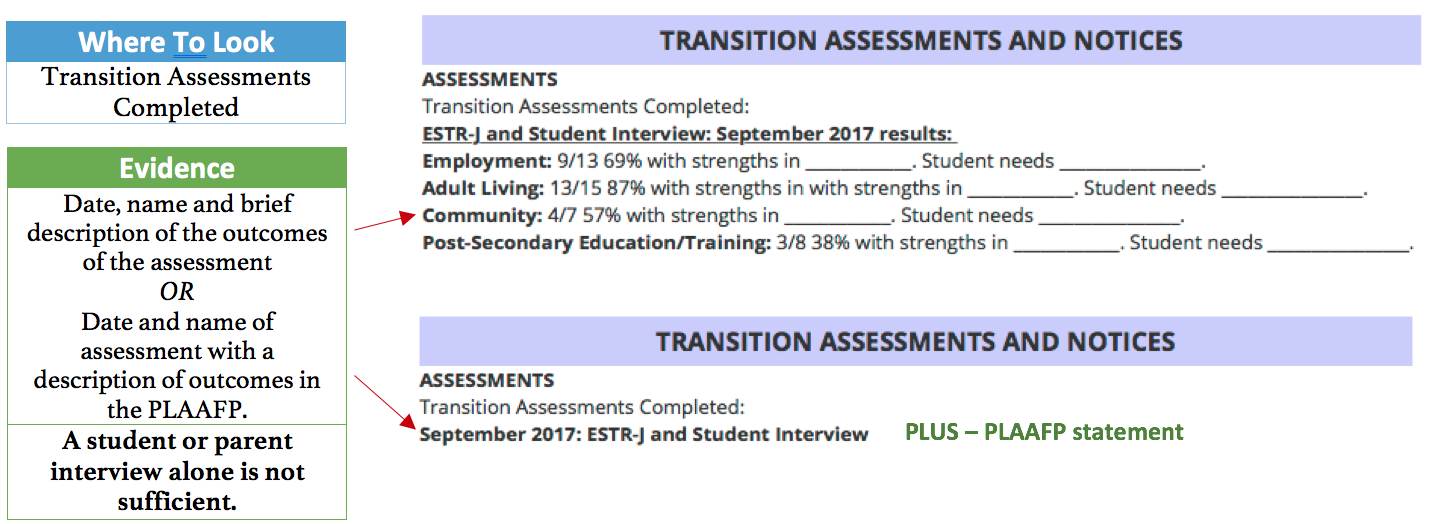 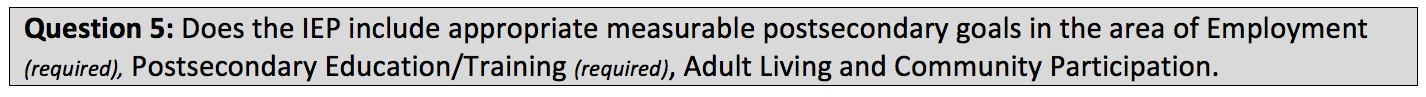 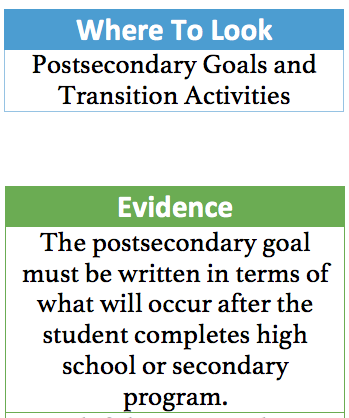 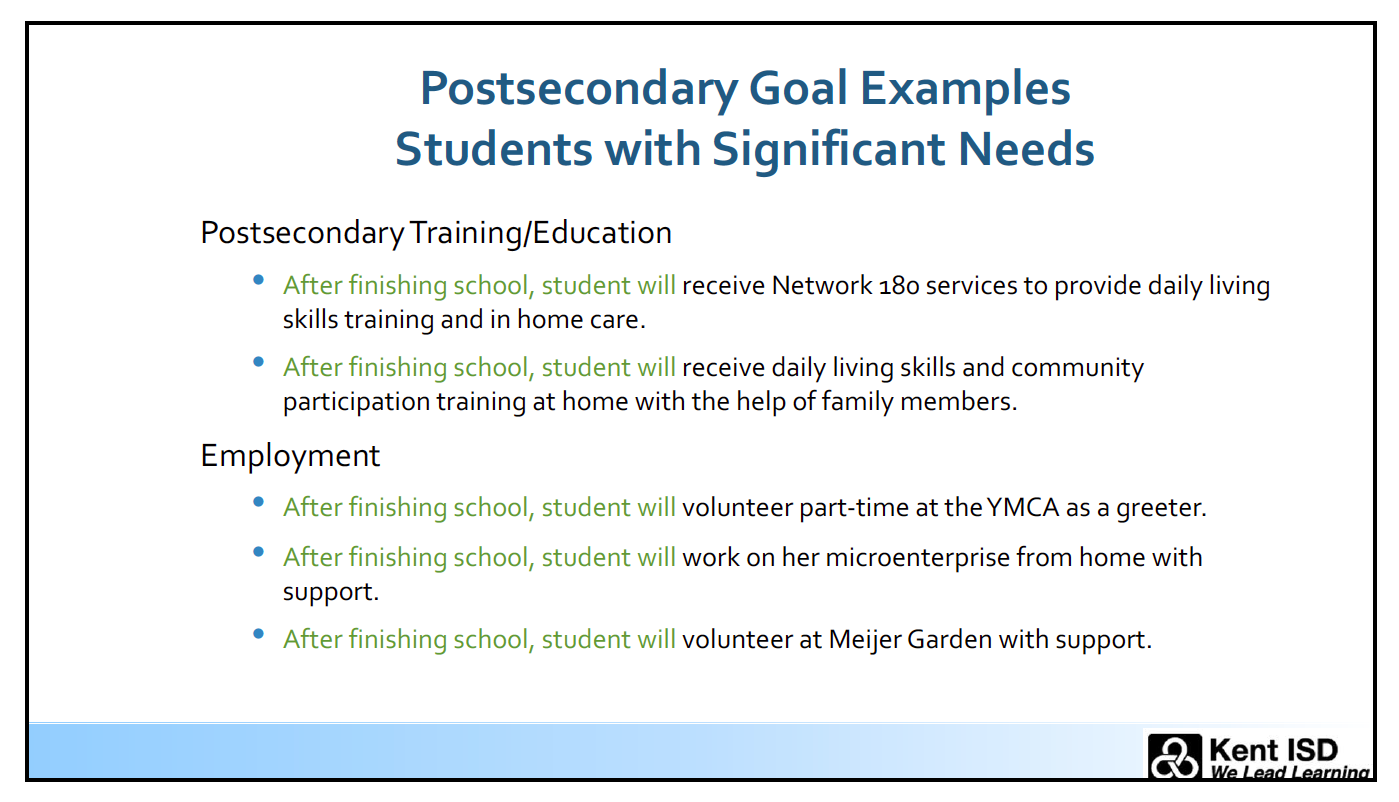 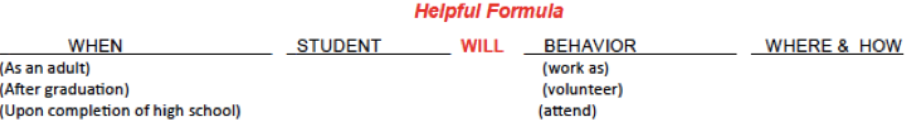 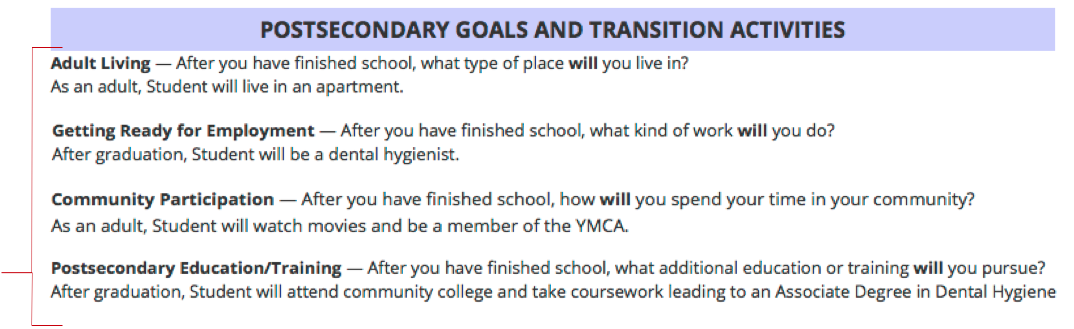 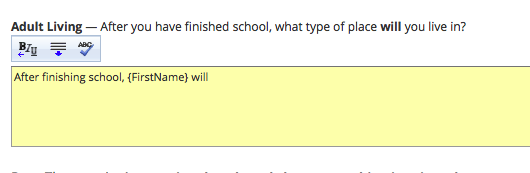 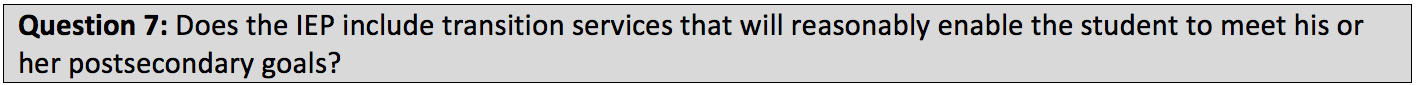 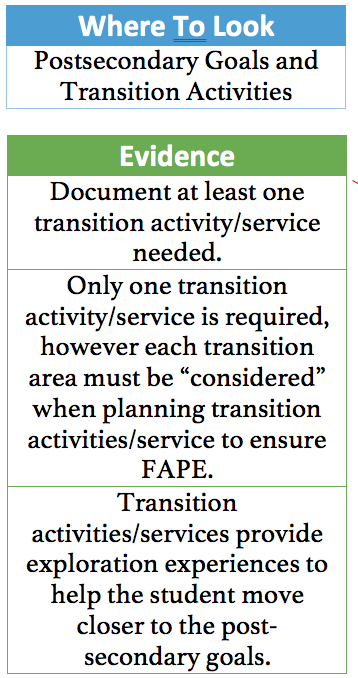 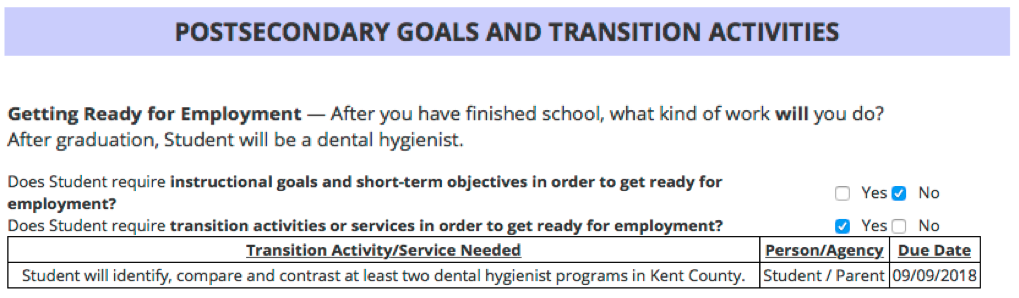 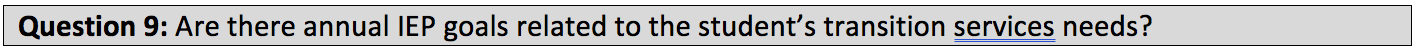 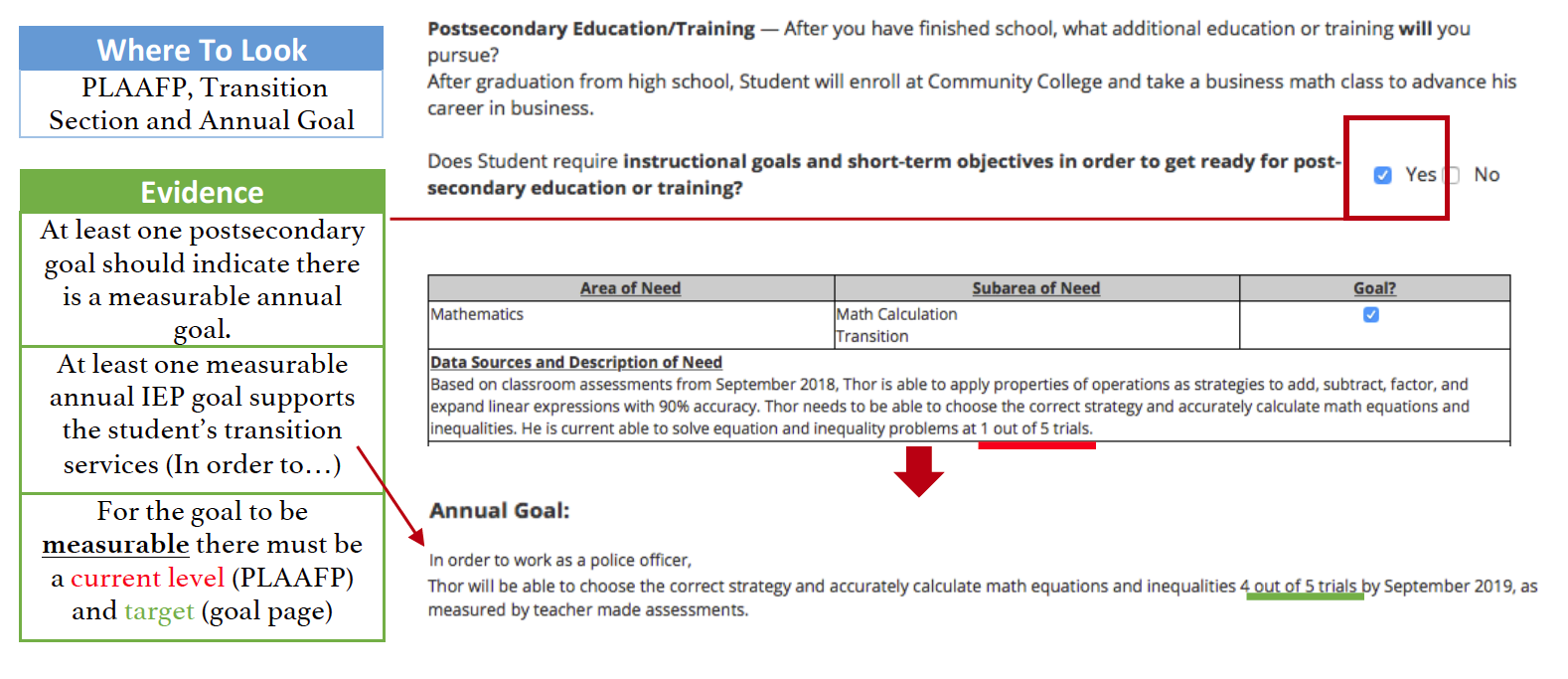 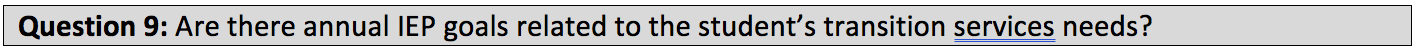 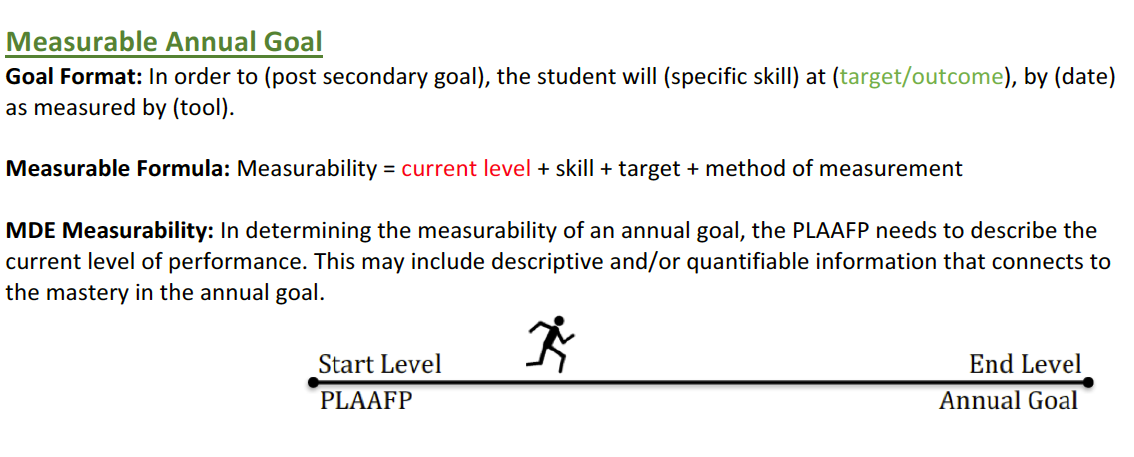 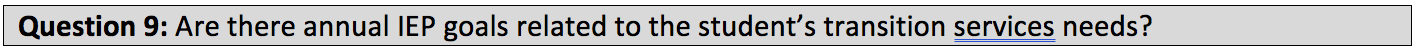 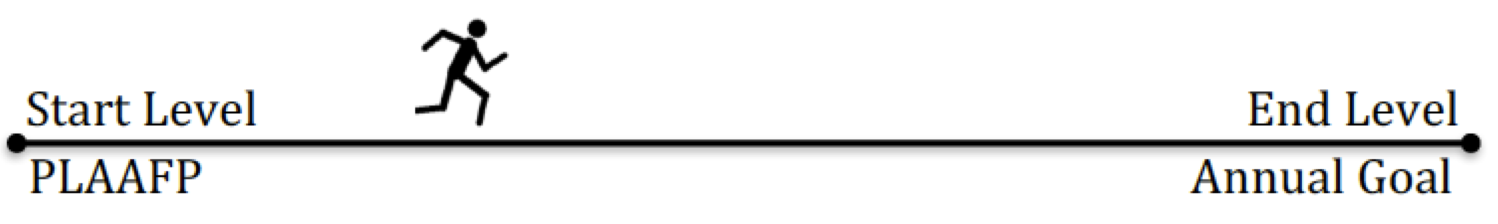 Measurable Annual Goal
PLAAFP
Specific Skill
the academic or functional skill that the student will do in observable and measurable terms


Target or Outcome
level of achievement or mastery that is expected for the specific skill; criteria data

Date
date that the goal will be achieved 



Method of Evaluation
the tool that will be used to measure student’s progress towards meeting the goal
Specific Skill
the academic or functional skill that the student can do in observable and measurable terms

Current Level 
current level of performance of the specific skill is the starting point; baseline data

Date
date of baseline assessment	



Method of Evaluation
the tool used to obtain baseline data and starting point for instruction
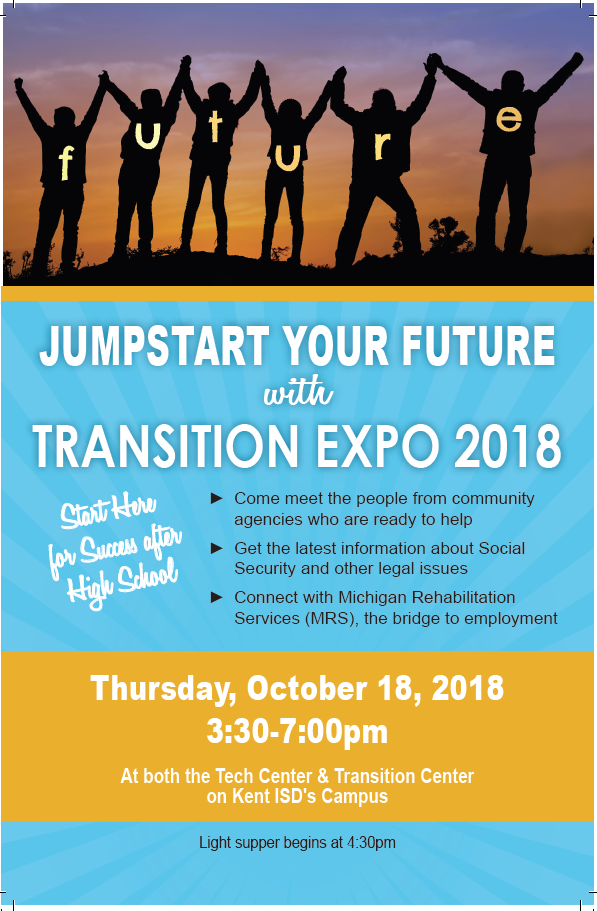 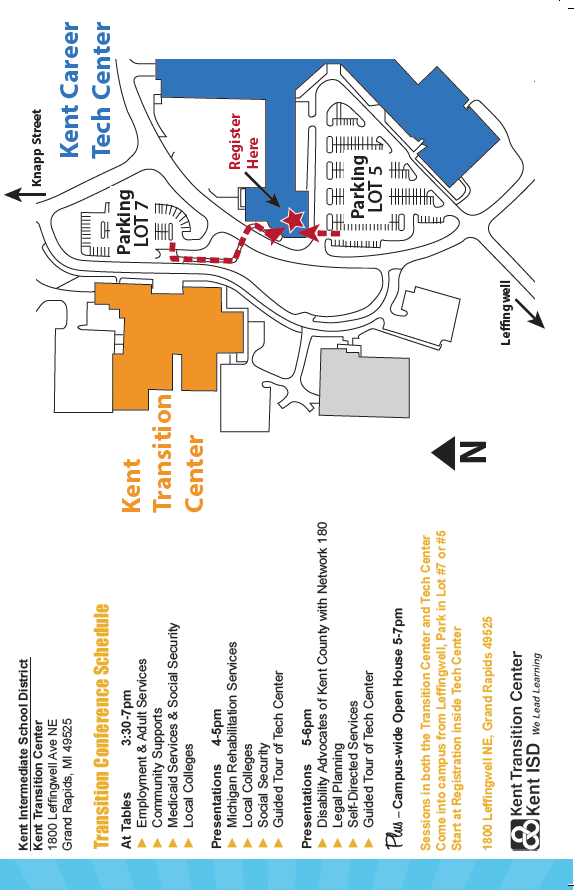 November 26, 20182nd and 3rd Sessions
Student Conference – GRCC March
Reflection and Feedback
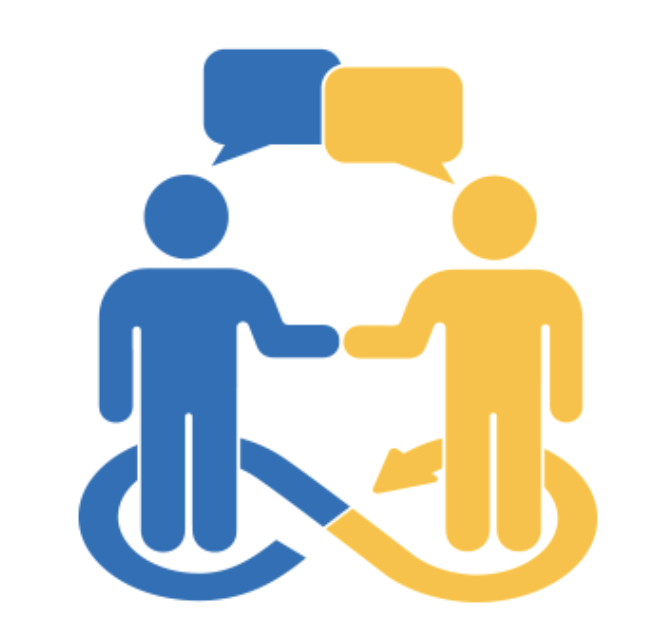